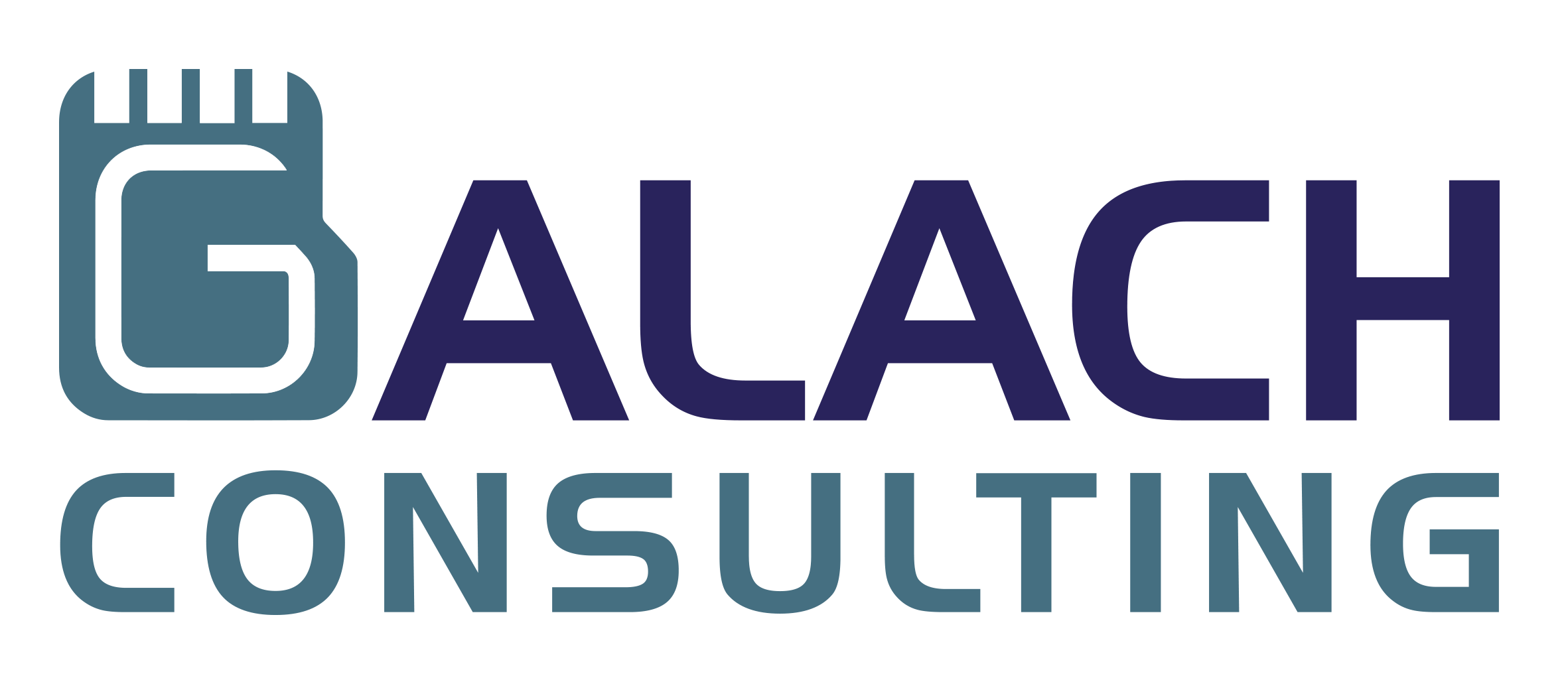 Digital Europe ProgrammeInnovative scanning techniques for IT infrastructure vulnerabilities detection
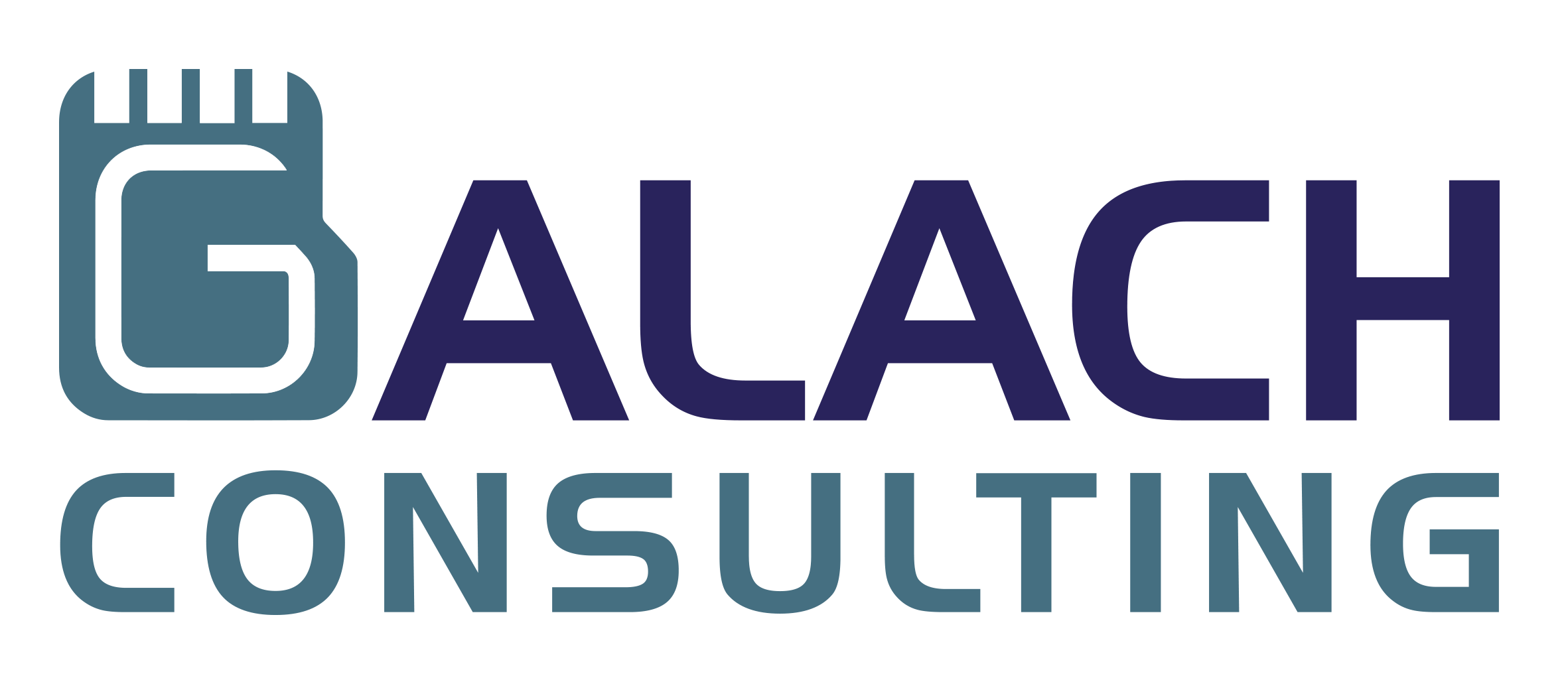 Galach Consulting was launched in 2004
and incorporated in 2015

Our mission is to support organizations in selecting, implementing and maintaining rational cybersecurity practices

We have received the Innovation Health Check assessment certificate  

Galach Consulting is a proud member of PWCyber and CyberMadeInPoland
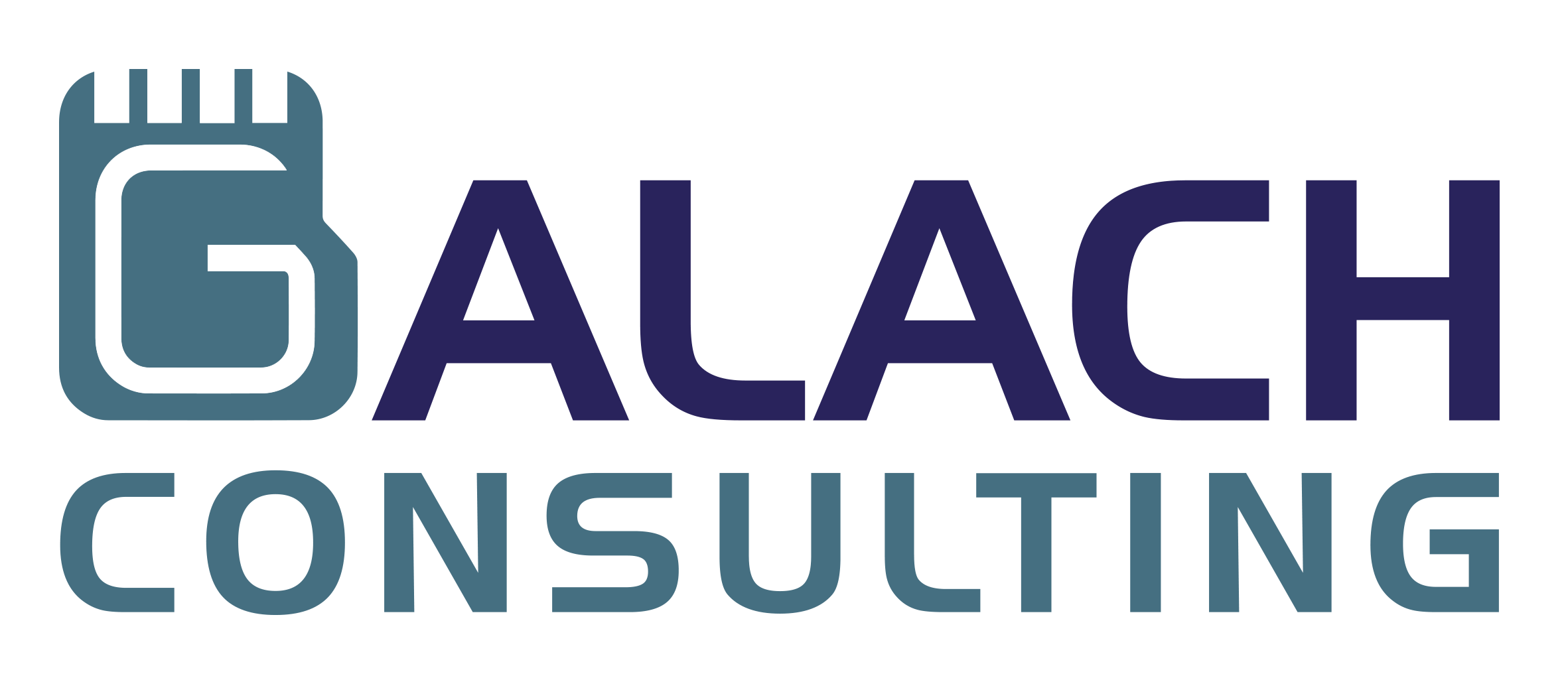 Innovative solution based on AI algorithms, allowing to automatically detect access control vulnerabilities during security assessment process
LaVA project carried out in cooperation with NASK and Warsaw University of Technology
Project financed by the National Centre for Research and Development under the programme CyberSecIdent IV
The goal is to build the advanced vulnerability analysis laboratory
Project duration: 2021-2024
Total project value: 11 505 385,00 PLN
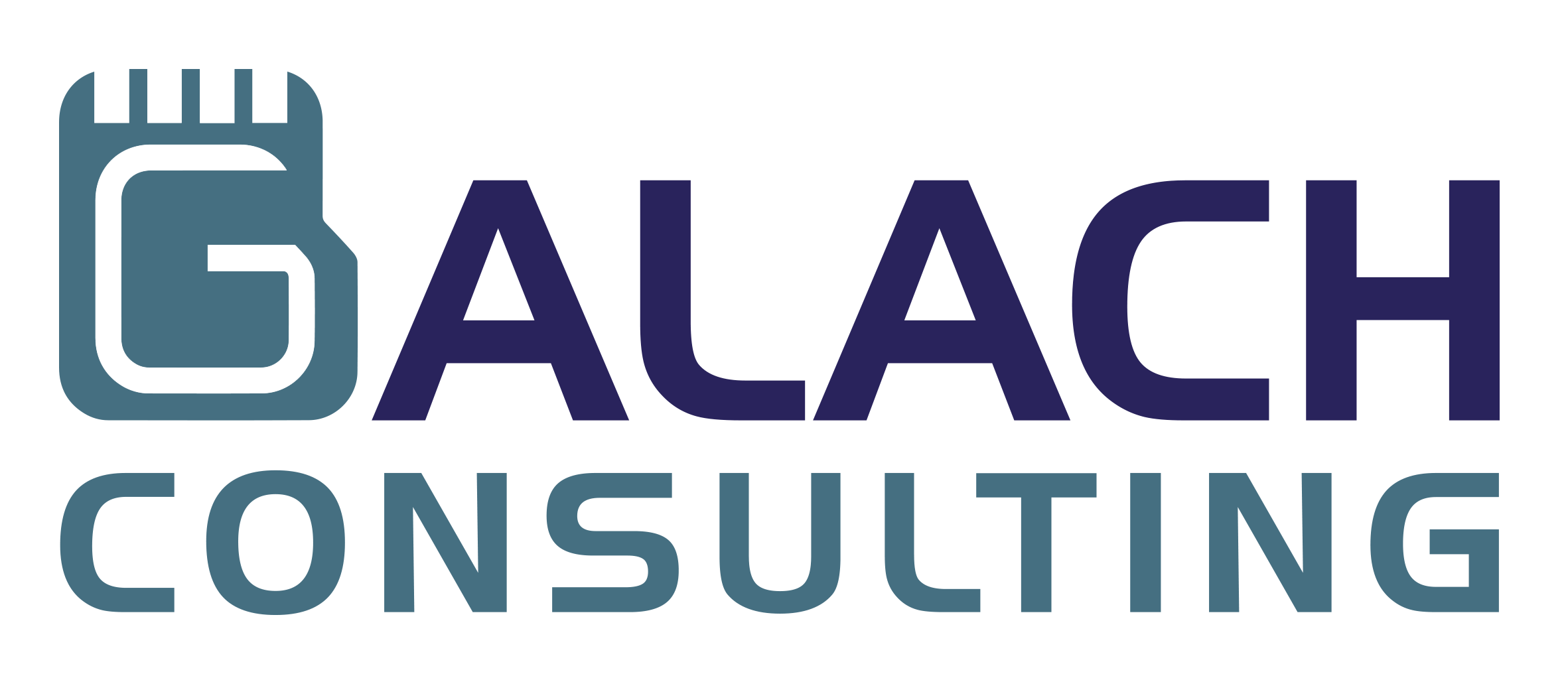 We believe there is still a room for further innovative solutions supporting vulnerability management process
Digital Europe Programme
Call: Deployment actions in the area of cybersecurity
Development and Deployment of Advanced Key Technologies

Proactive Vulnerability Management: identifying and addressing weaknesses proactively through automated vulnerability scanning and penetration testing to address potential threats before they can be exploited
Innovative scanning techniques for IT infrastructure vulnerabilities detection

Able to scan hostile environment (firewalls, IPS)
Reduce false negatives and false positives
Smart result analysis
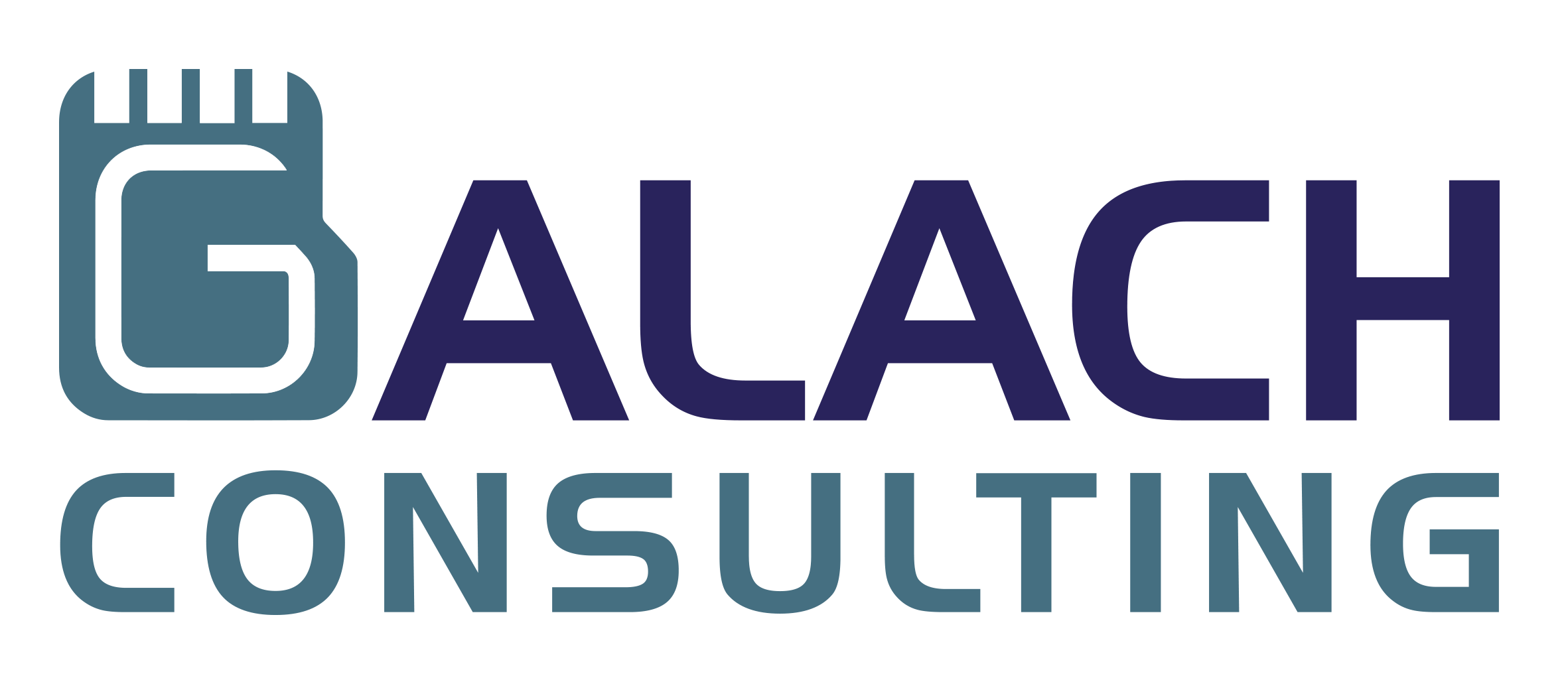 Galach Consulting Sp. z o.o.
ul. Puławska 14
02-512 Warszawa
info@galach.pl
www.galach.pl